Песенки звуков З-С
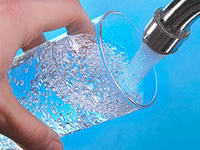 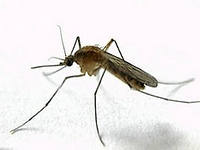 С-С-С-С
З-З-З-З
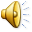 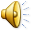 Какая картинка лишняя и почему?
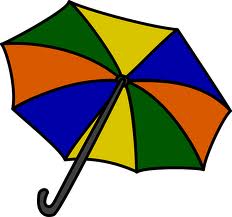 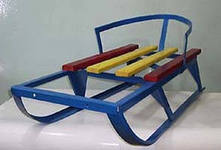 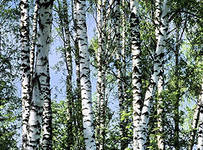 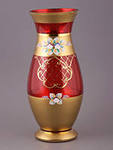 Какая картинка лишняя и почему?
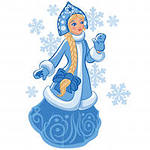 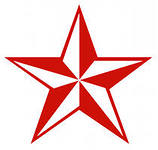 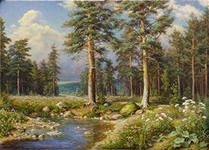 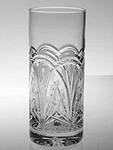 Какая картинка лишняя и почему?
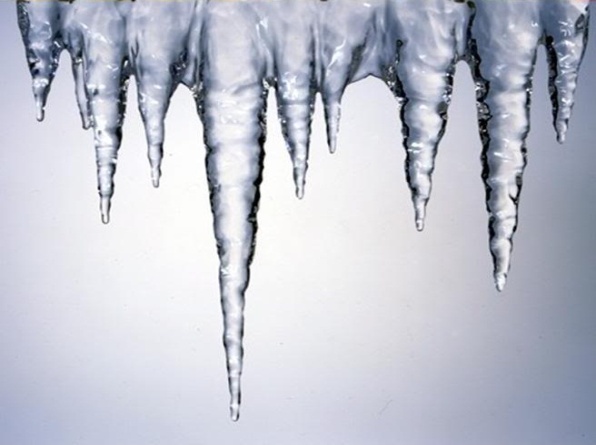 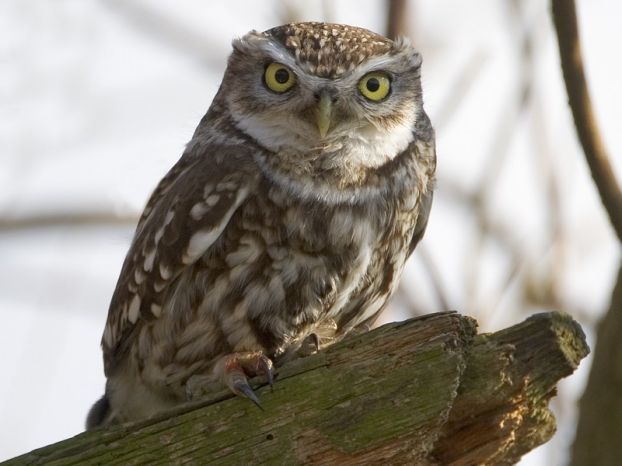 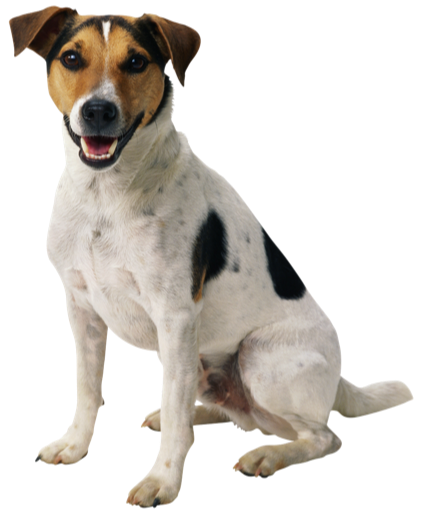 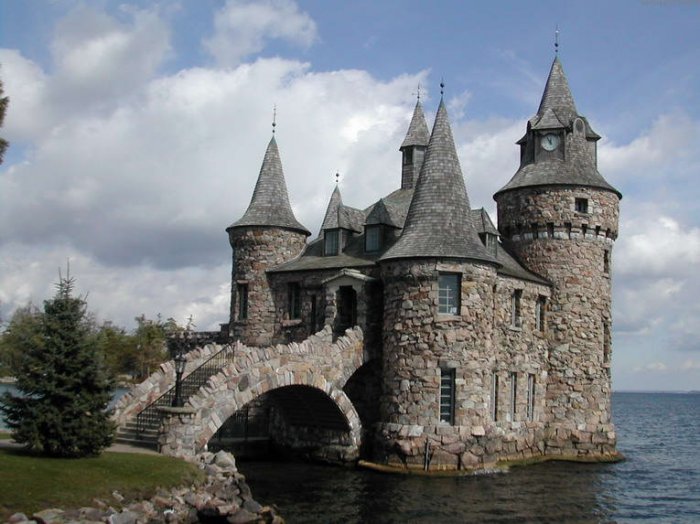